Történelem érettségi 2017-től
Történelem érettségi
Kötelező érettségi  tantárgy
Két szinten lehet érettségizni(emelt, közép)
Írásbeli és szóbeli részekből áll.
Az írásbeli részen 100 pont, szóbelin 50 pont szerezhető
Az írásbeli  feladatsor mindkét szintén központilag van összeállítva
A szóbeli tételsor emelt szinten központilag van összeállítva, középszinten a szaktanár állítja össze.
A középszintű történelem érettségi
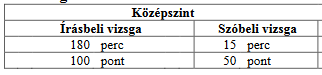 Középszintű történelem írásbeli
100 pont szerezhető
12 tesztjellegű feladat(köztük egy komplex tesztfeladat) (50 pont)
 2 szöveges esszé feladat (50 pont)
Egyik esszé rövid, az egyetemes történelemből (100-130 szó-12-16 sor)
A másik esszé hosszú, a magyar történelemből (210-260 szó-26-32 sor)
Mindkettőt két lehetőség közül lehet választani (egyik 1848 előtti, másik az utáni téma)
Az egyik esszének az 1848/49 előtti témához, a másiknak  a 1848/49 utáni időszakhoz kell kapcsolódni
Középszintű  írásbeli feladatsor pontozása
Teszt feladatok: 50 pont
Rövid esszé: 17 pont
Hosszú esszé: 33 pont
Összesen: 100 pont
Rövid esszé pontozása-középszinten
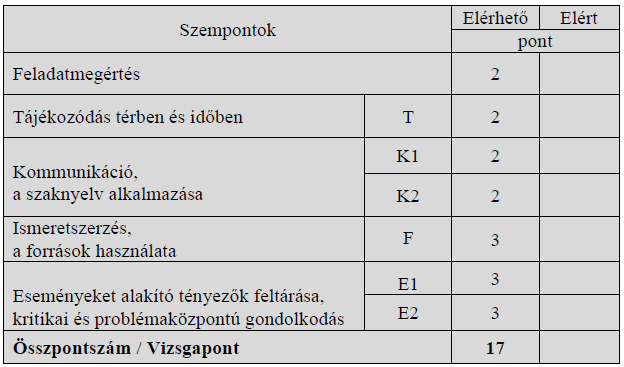 Hosszú esszé pontozása középszinten
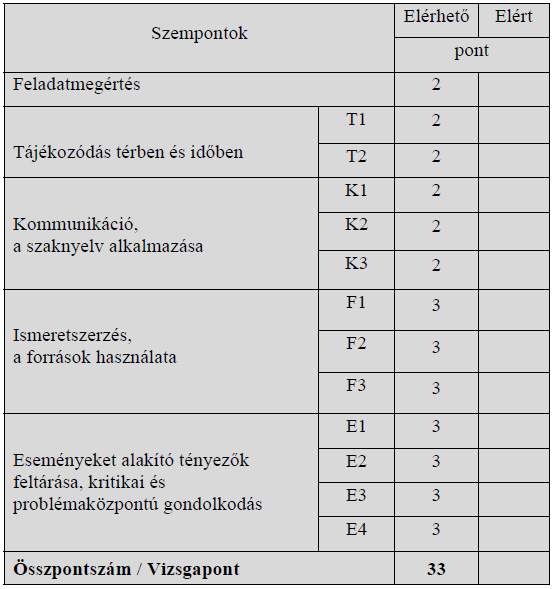 Középszintű történelem szóbeli
20-22 tétel, a szaktanár állítja össze
A pontos tételcímeket nem ismerhetik meg a diákok 
Történelem atlasz használható
Felelet max. 15 perc
A középszintű érettségi-osztályzatok
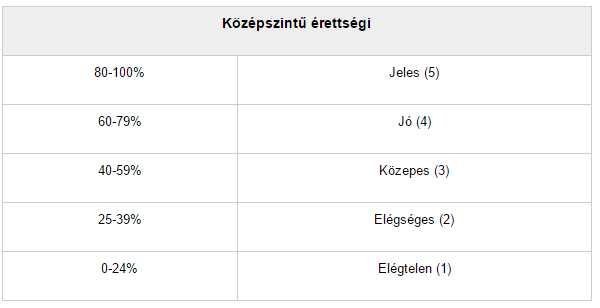 Az írásbeli és szóbeli vizsgák közös jellemzői
A feladatok 50 %-a  az 1848 utáni időszakra kell hogy vonatkozzanak
A feladatok 60%-nak a magyar történelemhez kell kapcsolódni
Emeltszintű történelem érettségi
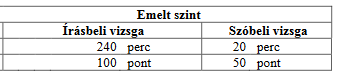 Emeltszintű történelem írásbeli
100 pont szerezhető
12 tesztjellegű feladat (50 pont)
 3 szöveges esszé feladat (50 pont)
100 perc teszt (nem lehet atlaszt használni), 
140 perc esszé írás
Az egyik esszé rövid, az egyetemes történelemből 
(110-130 szó-14-18 sor)
A másik esszé hosszú, a magyar történelemből 
(240-290 szó-30-36 sor)
A harmadik esszé komplex feladat (több korszakot fog át)
Mindhárom esszét lehetőség közül lehet választani (egyik 1848 előtti, másik az utáni téma, a komplex feladatnál  korszakokon átívelő vagy összehasonlító feladat)
Az egyik esszének az 1848/49 előtti témához, a másiknak az 1848/49 utáni időszakhoz kell kapcsolódni
Emelt írásbeli feladatsor pontozása
Teszt feladatok: 50 pont
Rövid esszé: 10 pont
Hosszú esszé: 18 pont
Komplex esszé: 22 pont
Összesen: 100 pont
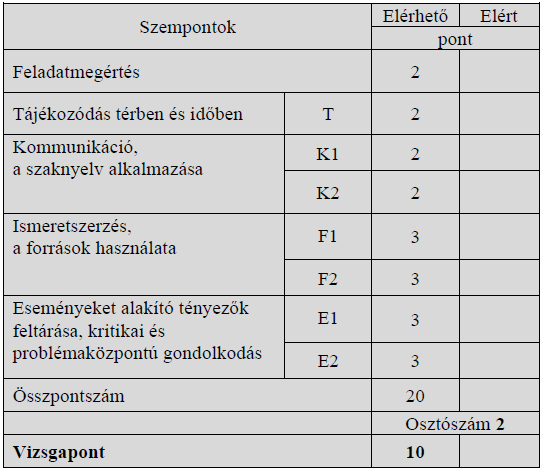 A rövid esszé pontozása emelt szinten
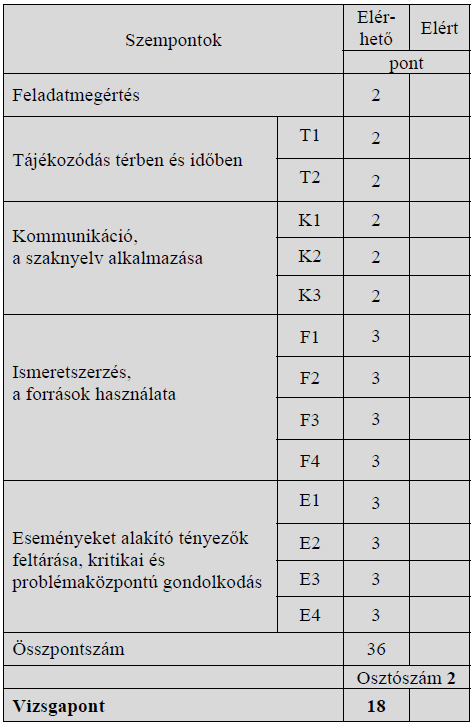 A hosszú esszé pontozása emelt szinten
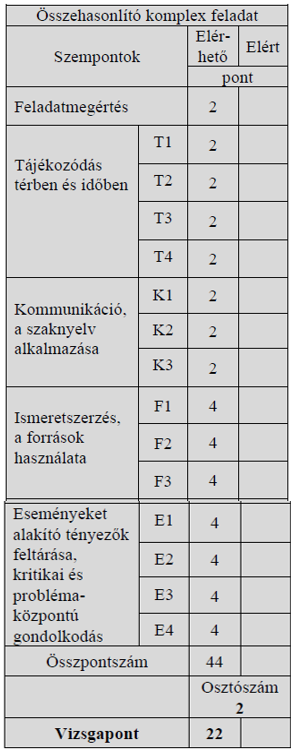 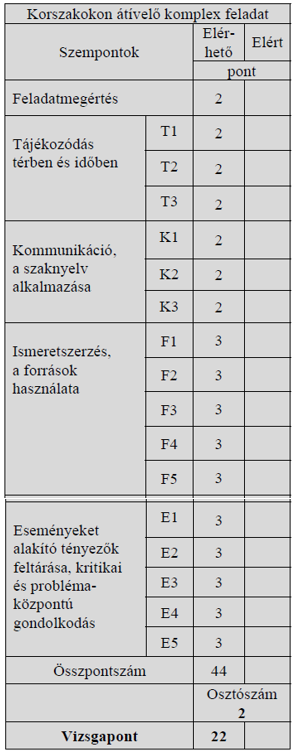 A komplex esszék pontozása
Emeltszintű történelem szóbeli
Központi tételsor (20-22 tétel)
A pontos tételcímeket nem ismerhetik meg a diákok 
Történelem atlasz használható
Felelet max. 20perc
Az emeltszintű érettségi-osztályzatok
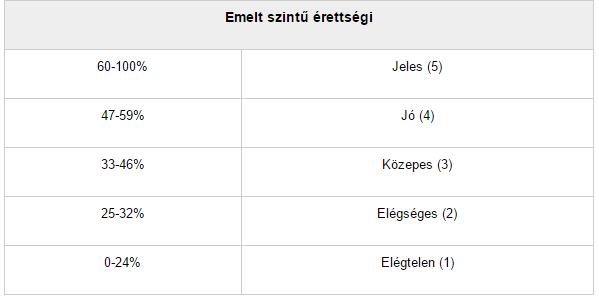 Minta feladatsorok elérhetősége
http://ofi.hu/tortenelem-mintafeladatsorok